Dissemination activities
Subtitle aenean pretium vitae enim interdum accumsan.
Ljubljana, 5 – 6 April 2018
Main title on top of the 
page is green
Subtitle of the content bellow
Intro custom text: Morbi aliquam nulla volutpat, ultricies sapien sed, facilisis ipsum. Mauris blandit ac nibh a facilisis. Sed ac auctor nisl, sed interdum purus. Integer risus dui, tempor utegestas vitae, dapibus quis velit. Sed viverra convallis libero, a varius ex scelerisque eu.
Styling for Bullet list (dummy text):

Writers: use it to create character names
Expectant parents: use it to pick baby names
Website registrants: use it create an alternate identity
Main title on top of the 
page is green
Subtitle of the content bellow
Styling for Bullet list (dummy text):

Writers: use it to create character names
Expectant parents: use it to pick baby names
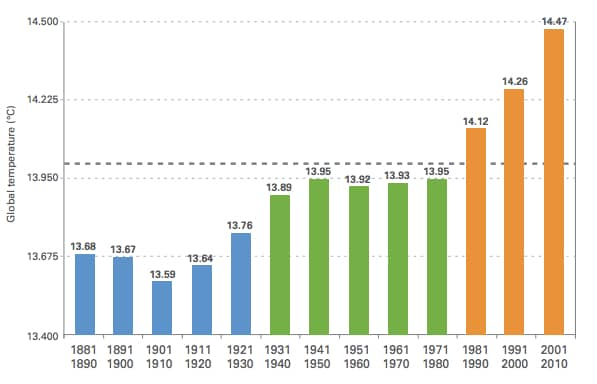 Main title on top of the 
page is green
In non tellus et lorem cursus elementum. Phasellus bibendum libero lorem, quis laoreet turpis ultrices sit amet. Nam non faucibus velit. Sed et justo eget neque maximus pellentesque vel semper felis. 

Phasellus iaculis ex ut rutrum tempor. Maecenas finibus lorem id orci porta volutpat. Mauris mollis lorem non odio dapibus fringilla. Donec ac purus sit amet lectus placerat pellentesque. In hac habitasse platea dictumst. Ut eu turpis dui. Sed nec est fringilla, convallis quam sit amet, gravida quam. Praesent volutpat at nulla sed vestibulum. 

Morbi viverra elit ut dolor commodo, at bibendum orci accumsan.
Main title on top of the 
page is green
Subtitle of the content bellow
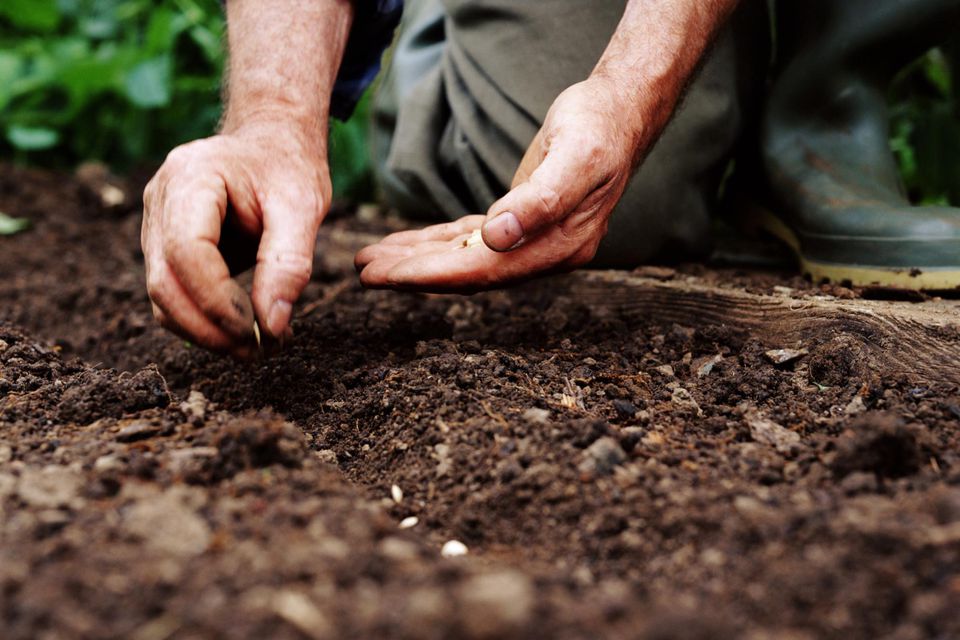 Styling for Bullet list (dummy text):

Writers: use it to create character names
Expectant parents: use it to pick baby names